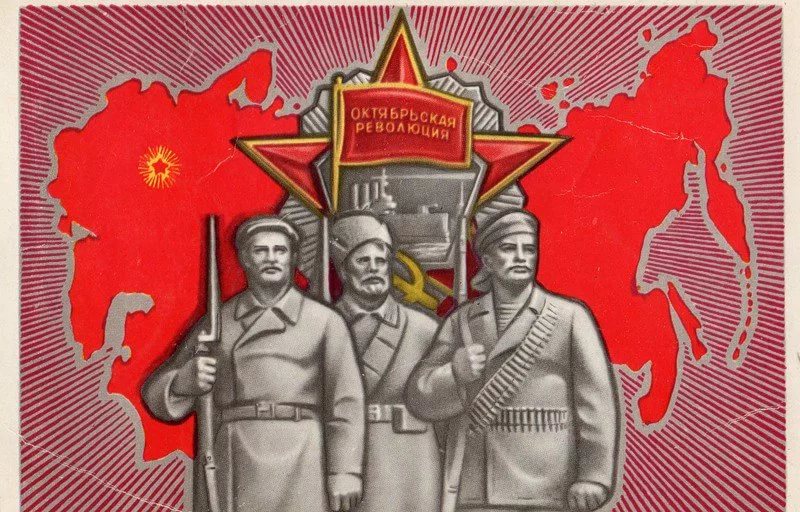 Проблемы преподавания вопросов истории Октябрьской революции 1917 года в 9-х классах в условиях концентрической системы обучения
Валькова Наталья Евгеньевна, 
учитель истории и обществознания МОУ Красноткацкой СШ ЯМР
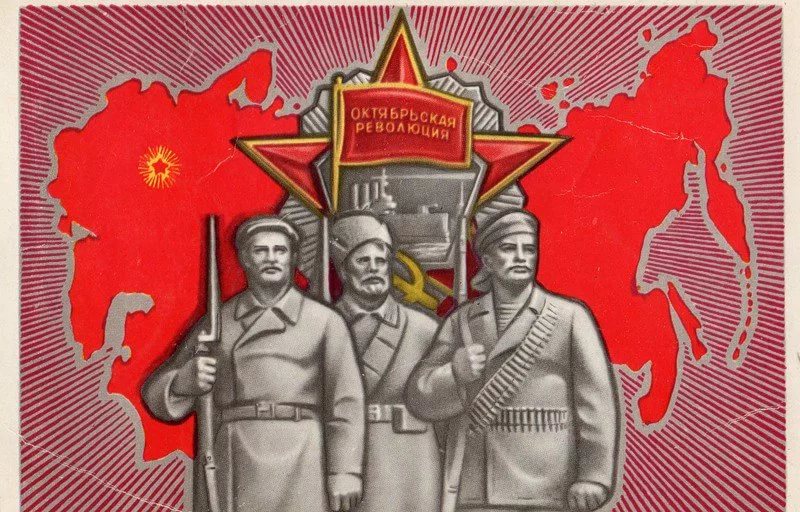 «Русская революция 1917 года была поворотным пунктом в истории человечества, вполне вероятно, что историки будущего назовут её величайшим событием XX века… И ещё долго будут спорить и резко прославлять как веху в освобождении человечества от гнёта, другие – проклинать как преступление и катастрофу…»
Эдуард Халлетт Карр, 
английский историк
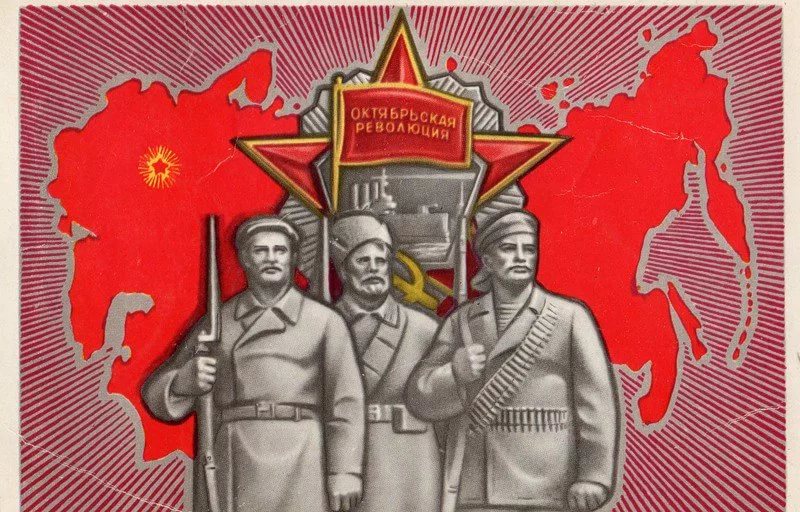 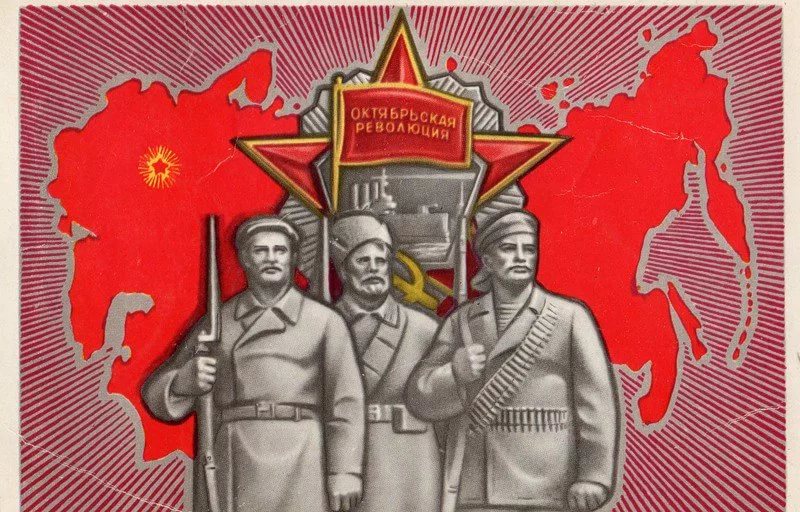 Субъективные проблемы преподавания истории революции 1917 года
Незначительный социальный опыт подростков;
Удалённость революционных событий во времени от современного школьника;
Отсутствие интереса к чтению художественной и научно-популярной литературе
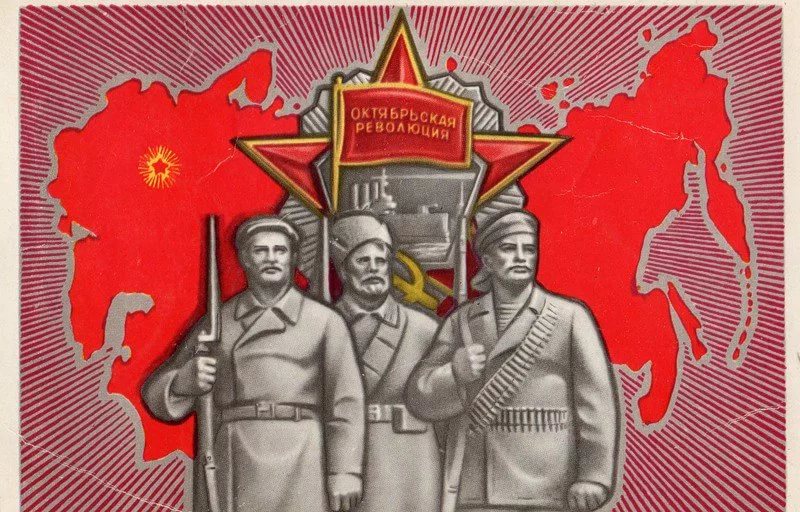 Объективные проблемы преподавания истории революции 1917 года
Неоднозначная оценка Октябрьской революции 1917 года в исторической литературе и СМИ;
Большой объём информации и сложный понятийный аппарат;
Ограниченность во времени при изучении вопросов революции
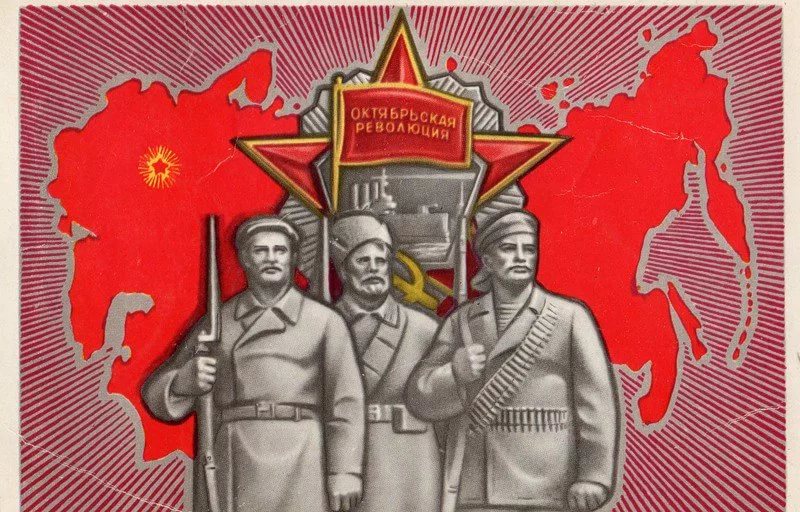 Ожидаемые изменения в преподавании данного вопроса  при переходе на линейную систему